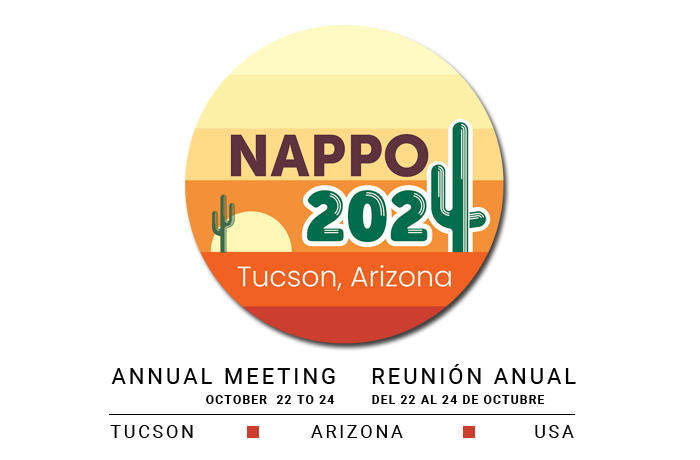 Introducing:
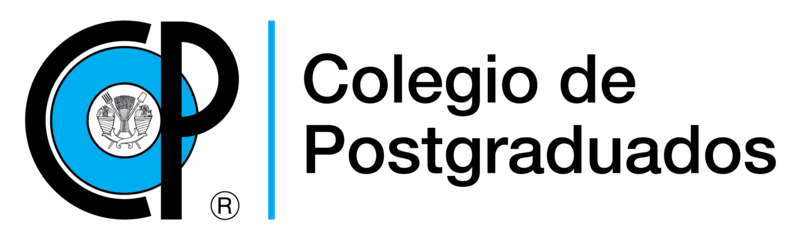 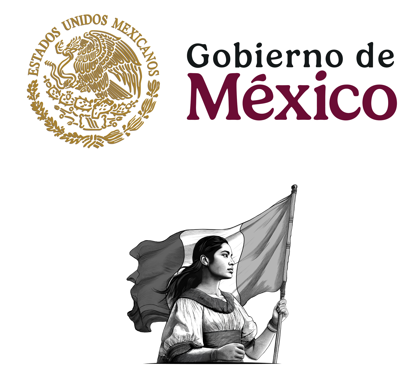 Juan A. Villanueva-Jimenez
General Director
Colegio de Postgraduados:
Brief history
Organization
Education
Research
Outreach


Plant Protection at Colpos
Collaboration Opportunities with NAPPO
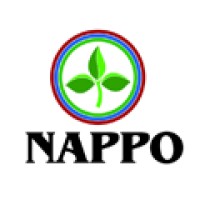 I want to express my gratitude to NAPPO representatives for this valuable opportunity. 

Colegio de Postgraduados is a Public Decentralized Organization of the Agriculture Ministry (SADER) 
and is widely recognized as a Public Research Center.
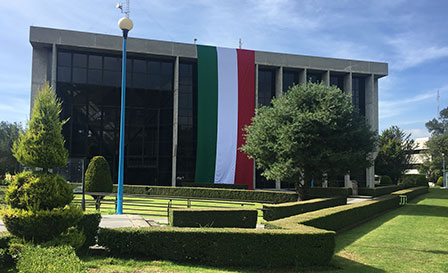 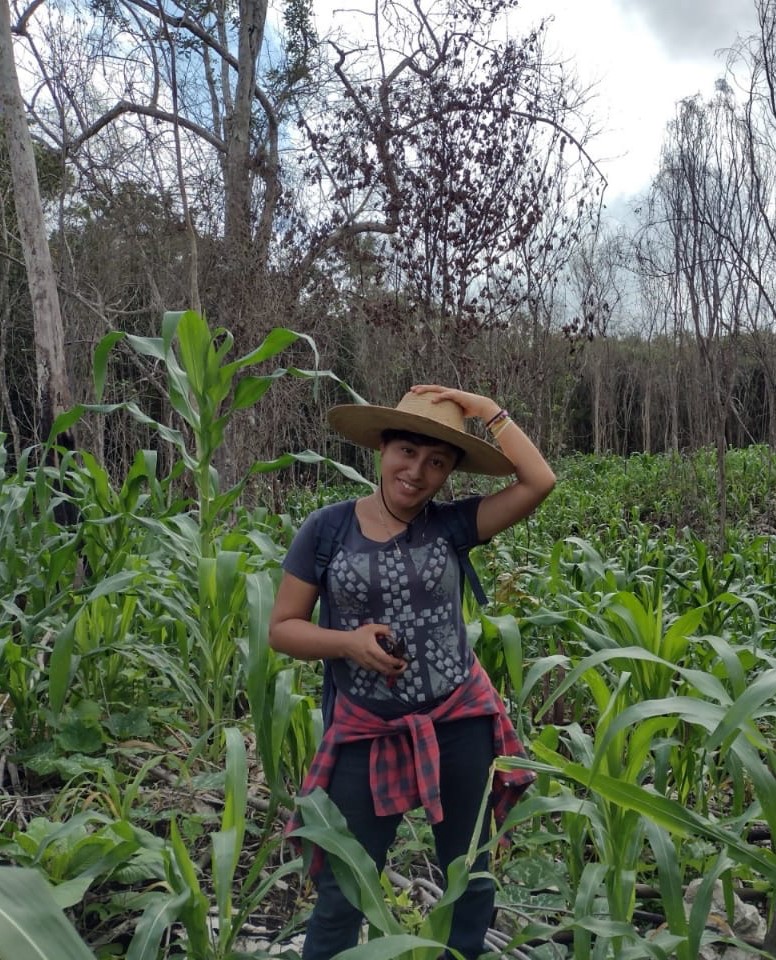 Our Mission
“Our mission is to enhance the quality of life for the population through innovative education, research, and outreach that strengthens the agri-food and environmental sectors.”
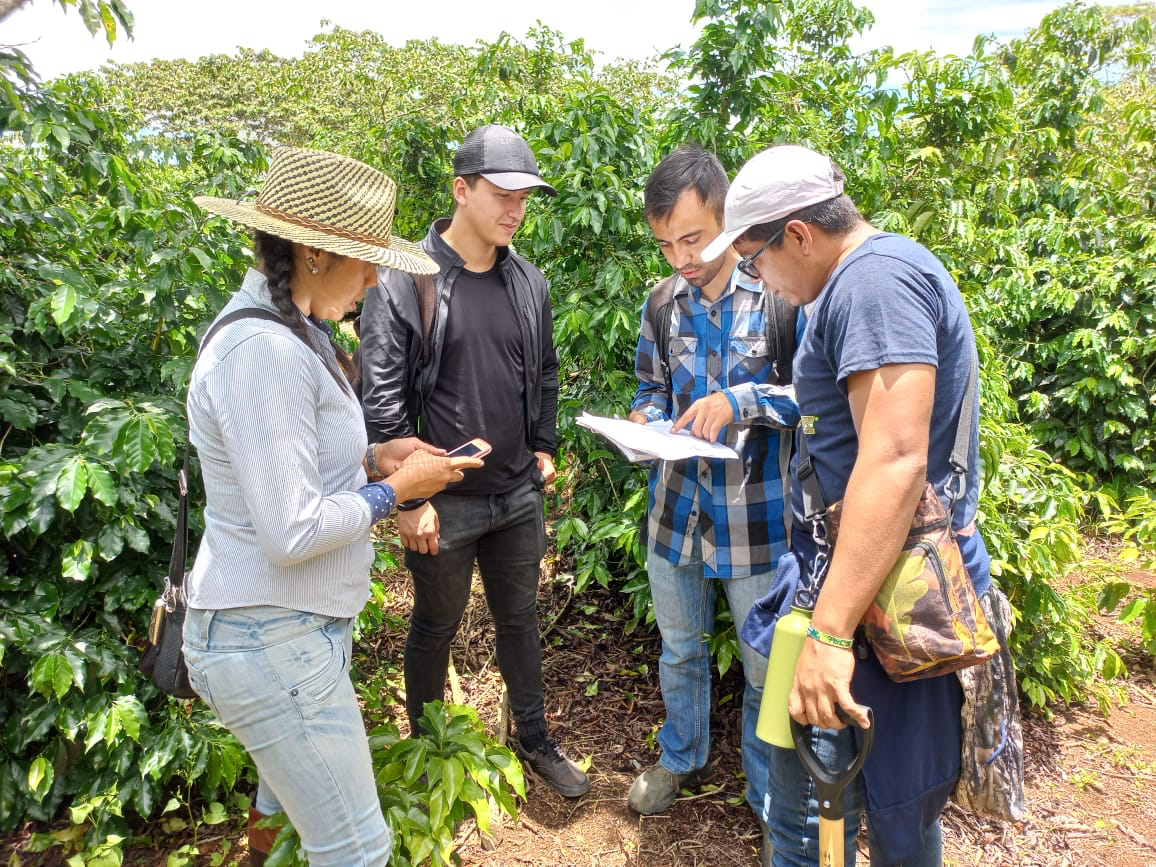 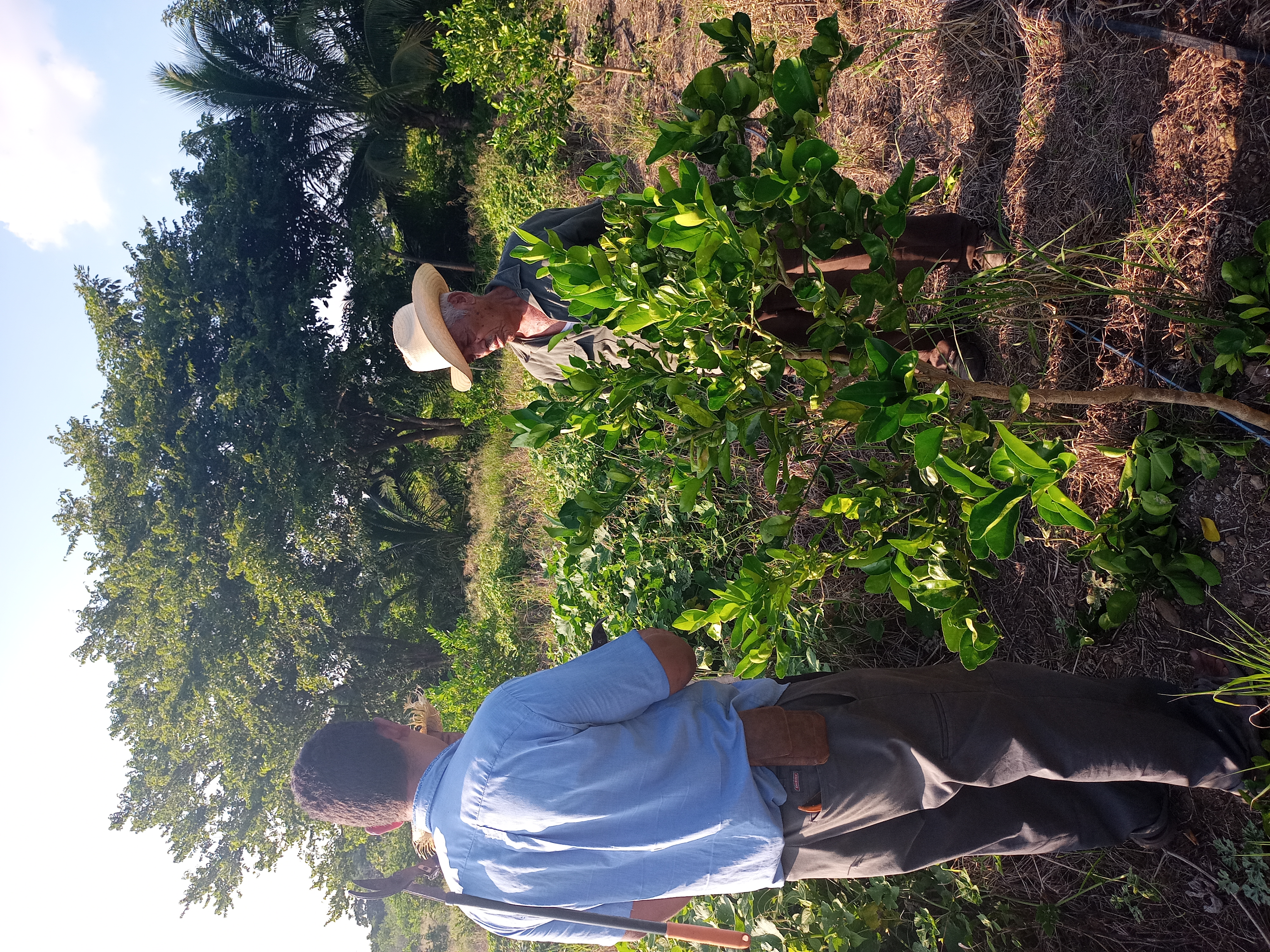 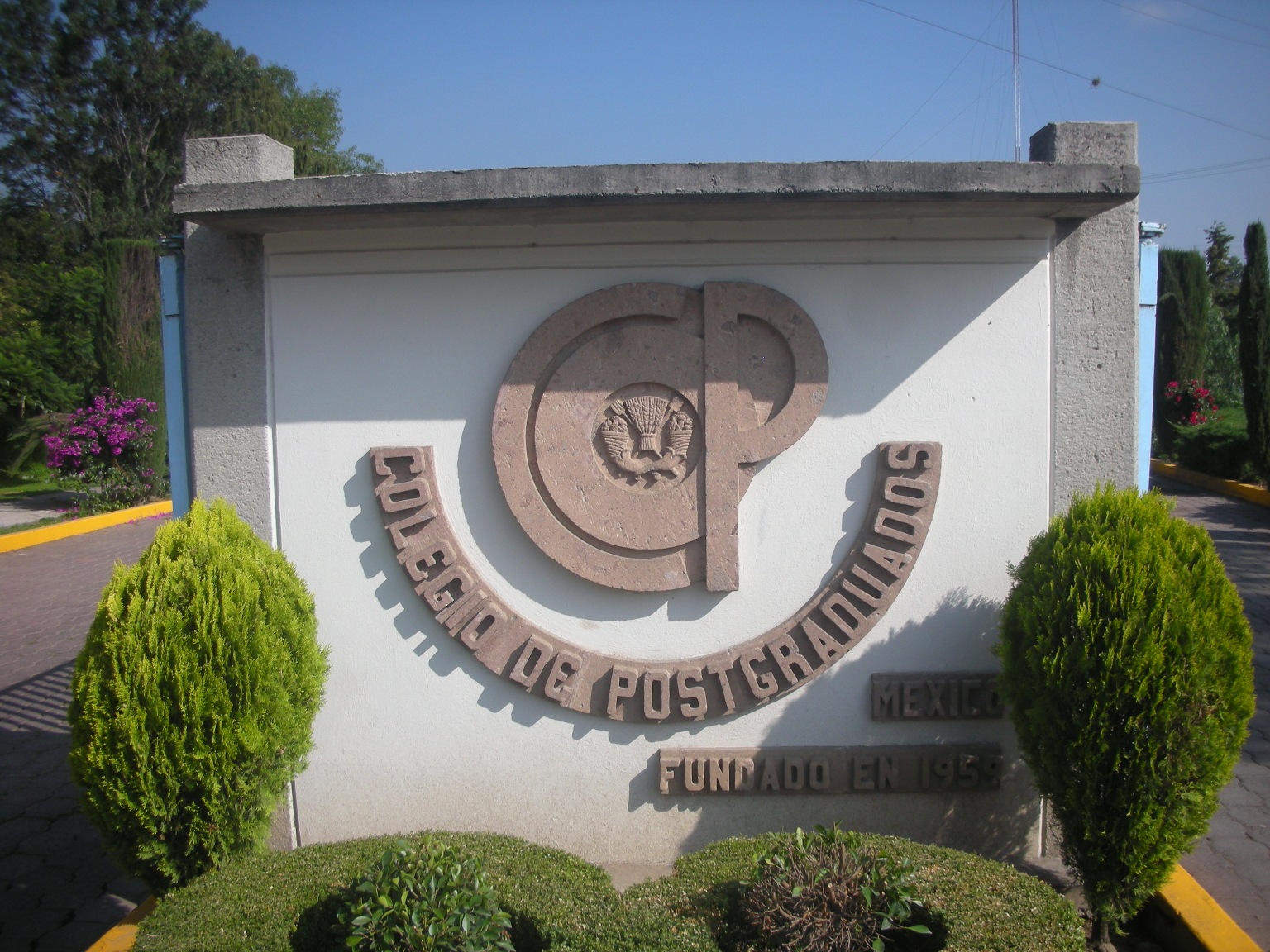 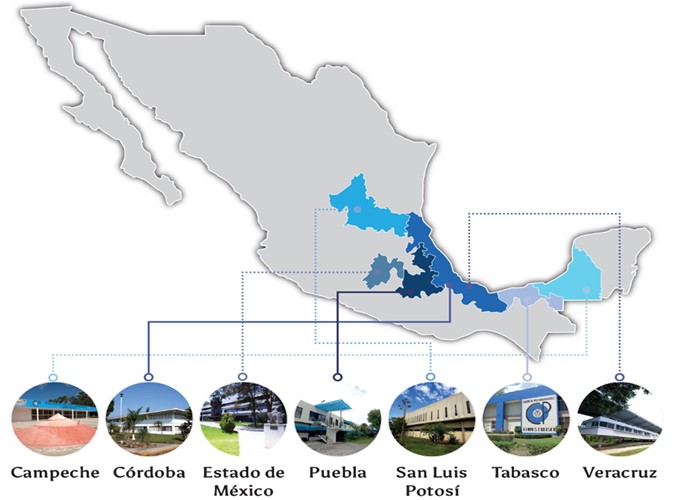 Colegio de Postgraduados has 7 Campus 

The main one is called Campus Montecillo, in the State of Mexico, 60% of the activity happens there
Campus Puebla is the second in number of people and academic programs

Tabasco, Córdoba, San Luis Potosí, and Veracruz

Campeche is the newest Campus
History
Colegio de Postgraduados was founded in 1959

It was a governmental initiative to establish an institution for the study of agricultural, forestry, and animal sciences at the graduate level and do research in these areas.

It was the first institution of its kind in Latin America

2007 marked the development of the first 5-year Strategic Plan, in line with the National Plan of Development and the Sectorial Program of the Ministry of Agriculture.

Our editorial house “Editorial Colegio de Postgraduados”  began developing the “Basic Library of Agriculture” to cover the Spanish- speakers market in Latin America and Spain.
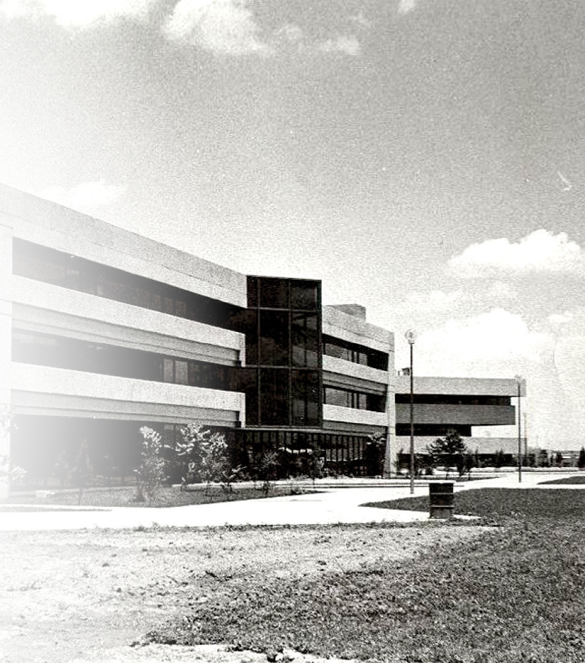 Pioneering Graduate Programs (1959)
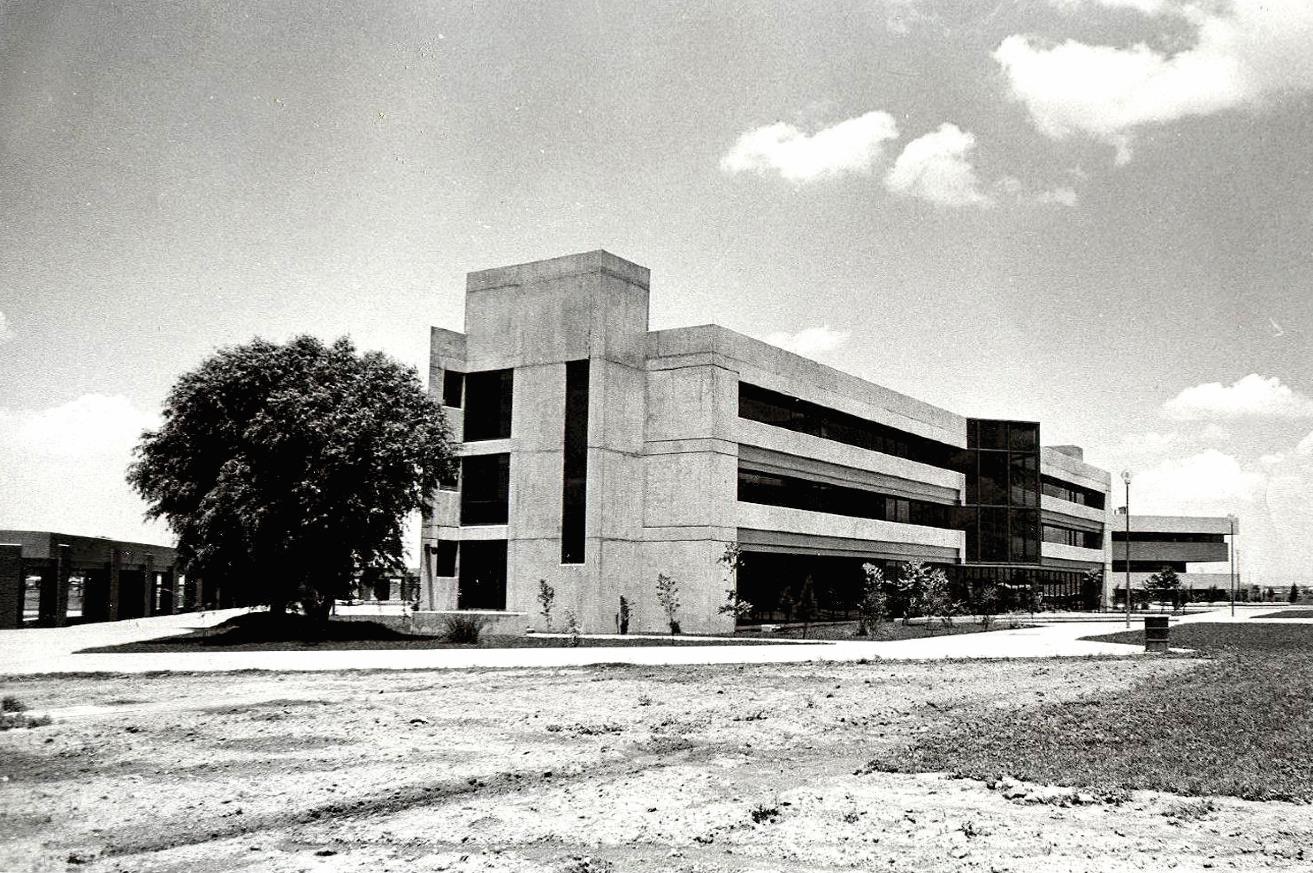 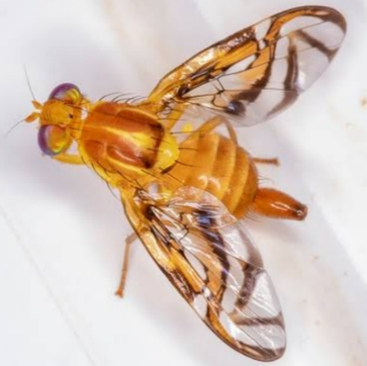 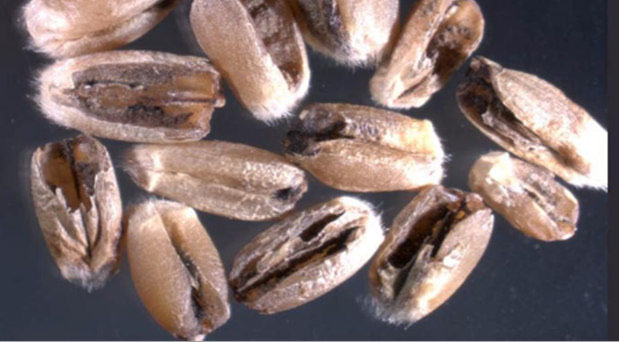 ENTOMOLOGY
PHYTOPATHOLOGY
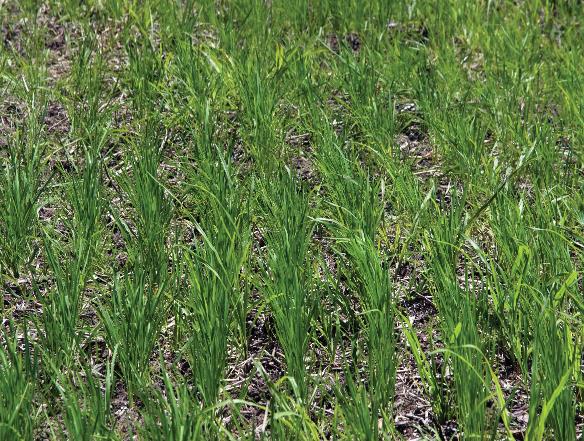 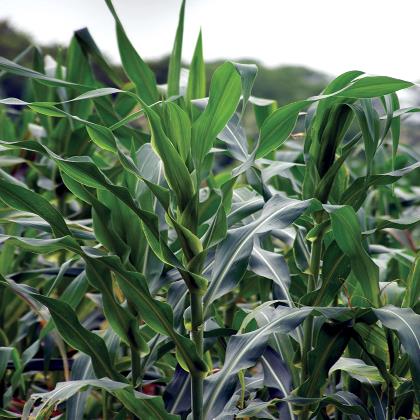 EDAPHOLOGY
(SOIL SCIENCES)
PLANT GENETICS
The three fundamental areas
     of Colpos are:
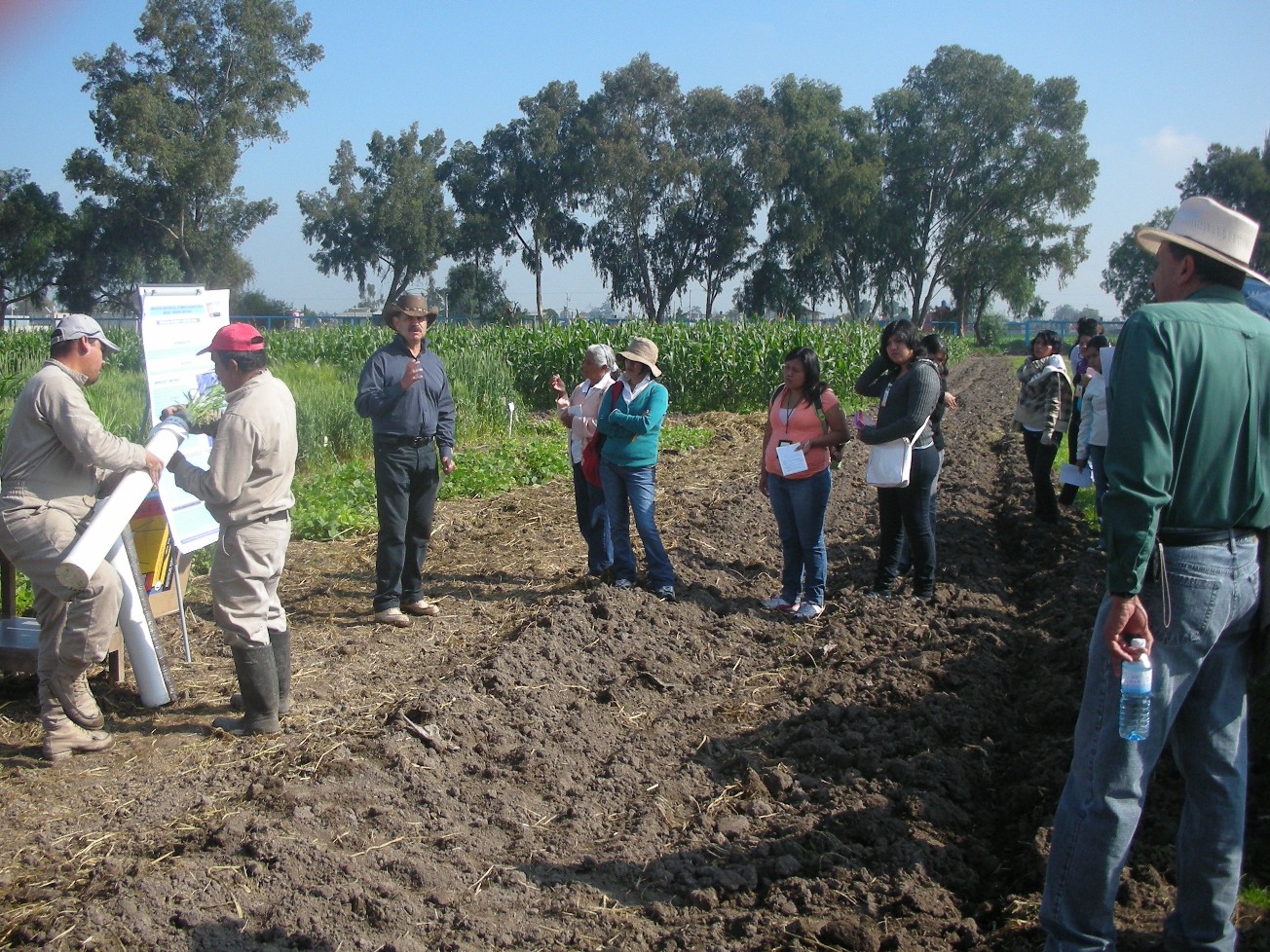 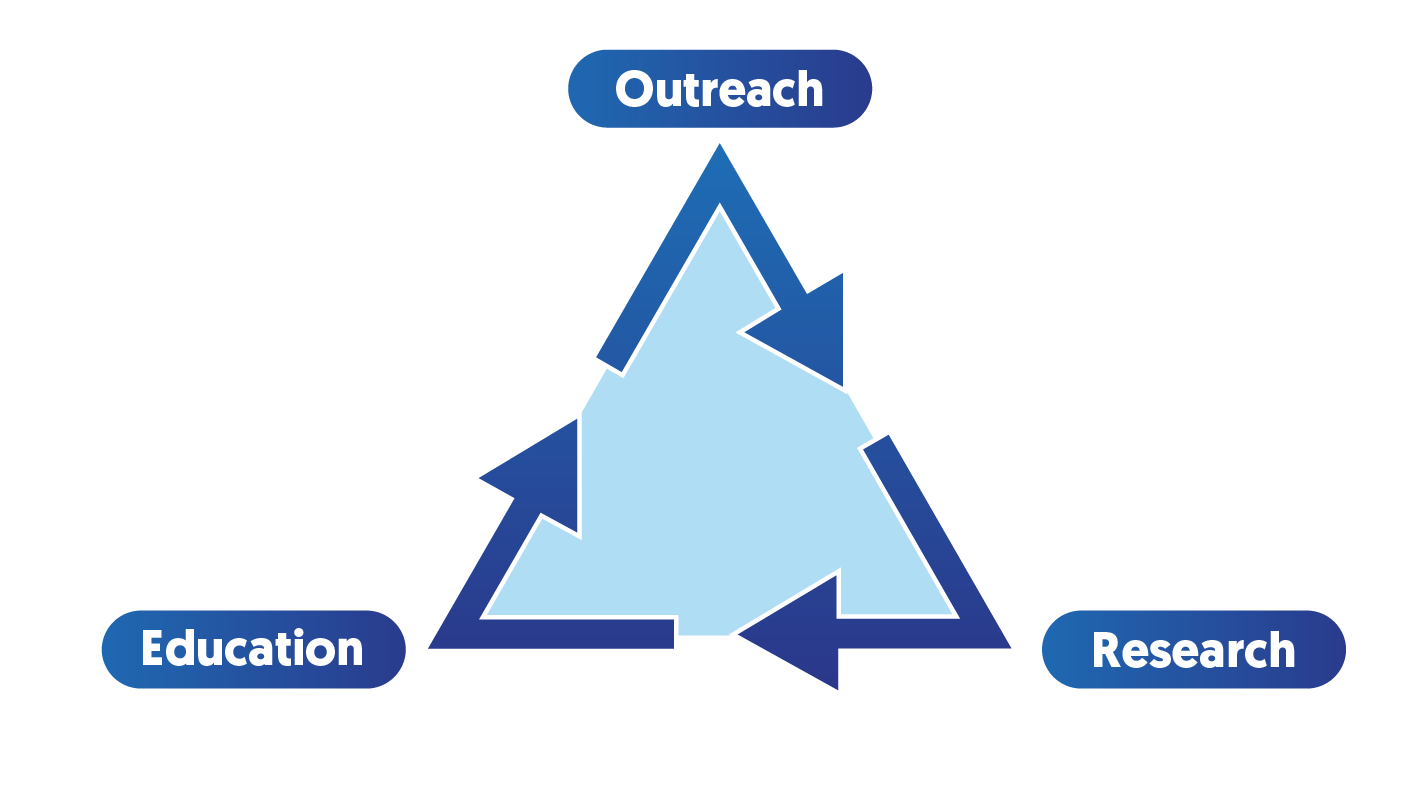 Historically, plant protection specialists have participated as part of several NAPPO expert groups, such as:


1) Regulation of introduction of exotic species, acting as biological control agents
2) Methyl bromide alternatives
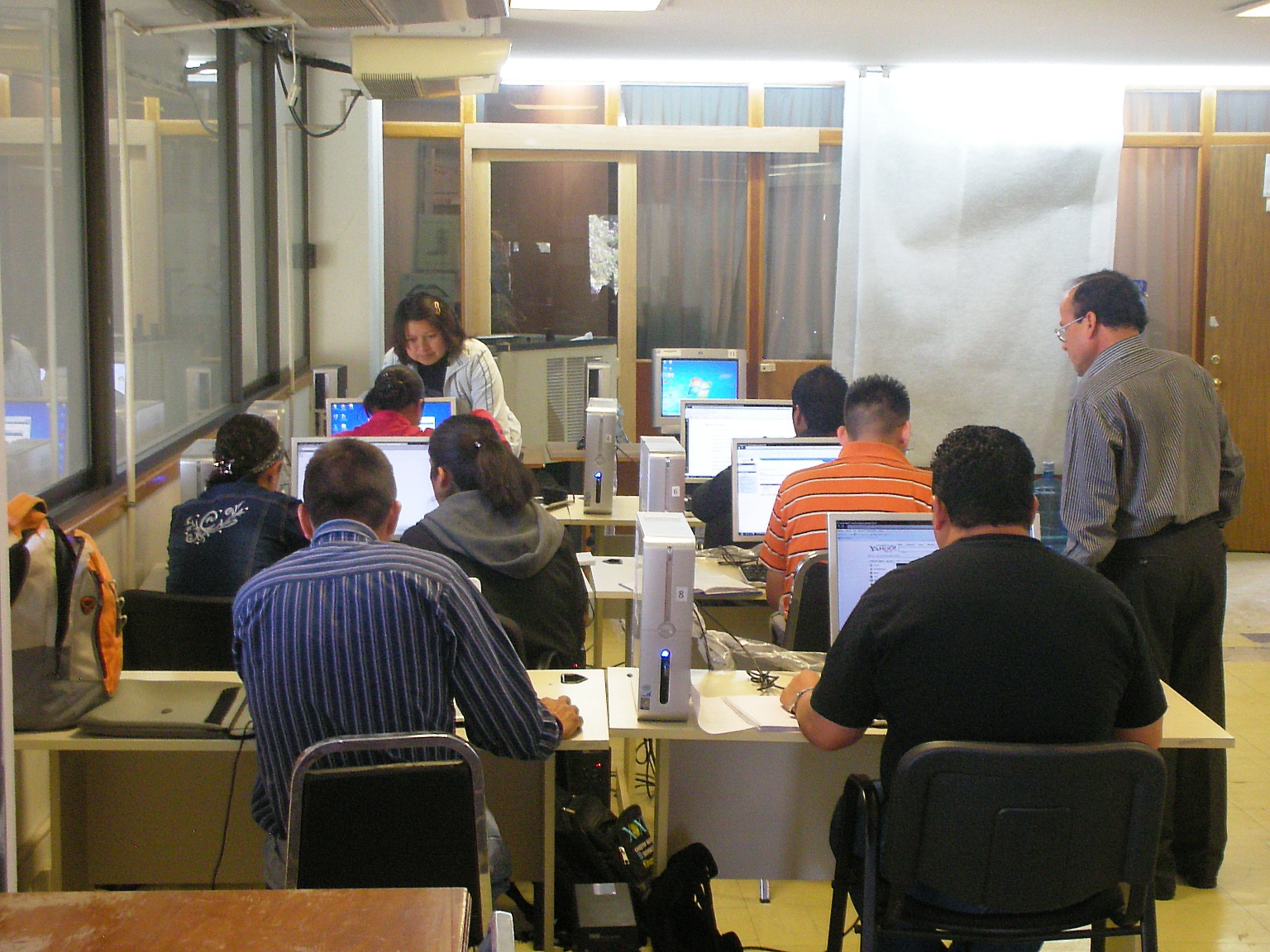 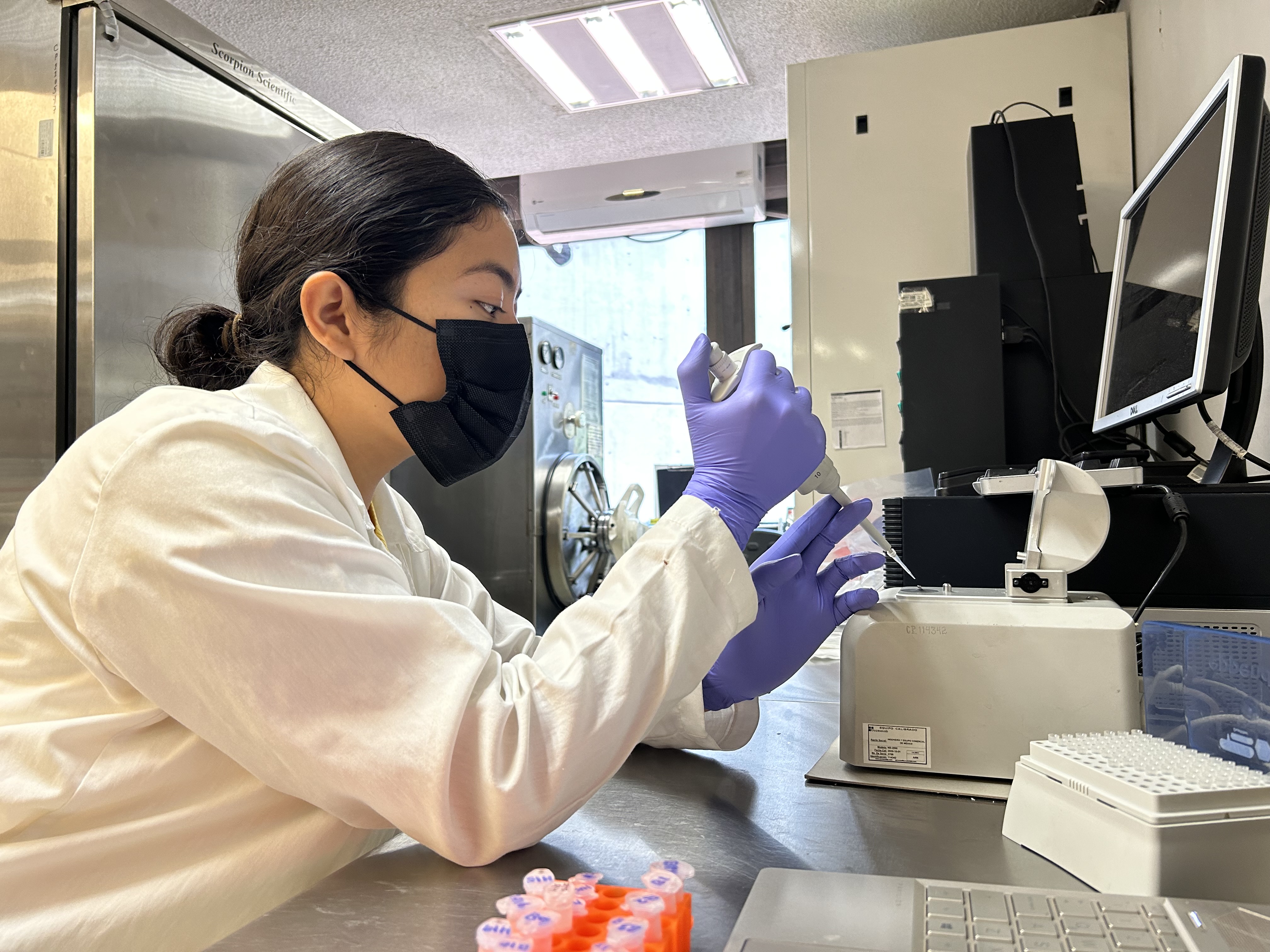 Education
1 Specialization, 19 Masters and 15 Doctoral programs are offered by our Institution

Majority of educational programs offer non-refundable scholarships paid by the Mexican Government

Main topics covered: 

Plan protection, Agro-ecology
Genetics, Seed production, 
Fruticulture, Botany, Forestry
Soil and Water sciences
Animal husbandry, Wildlife management
Innovation in natural resources
Tropical Agroecosystems
Rural development, Gender 
Among others
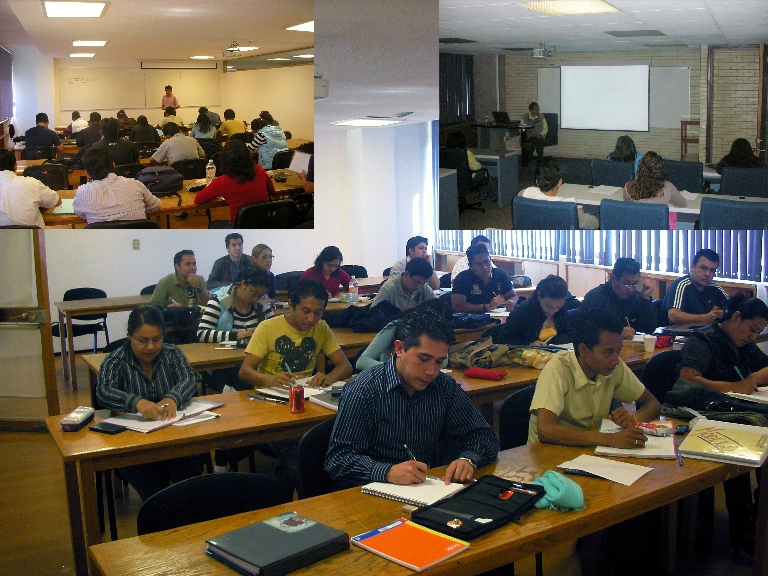 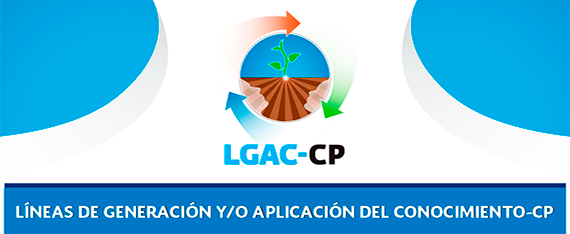 Research
Research organization is based on Lines of Generation 
and Application of Knowledge (LGAC). 

Currently, 64 LGACs group research teams focusing on specific topics.

1340 research projects are in progress, most associated to Master and Doctoral Thesis
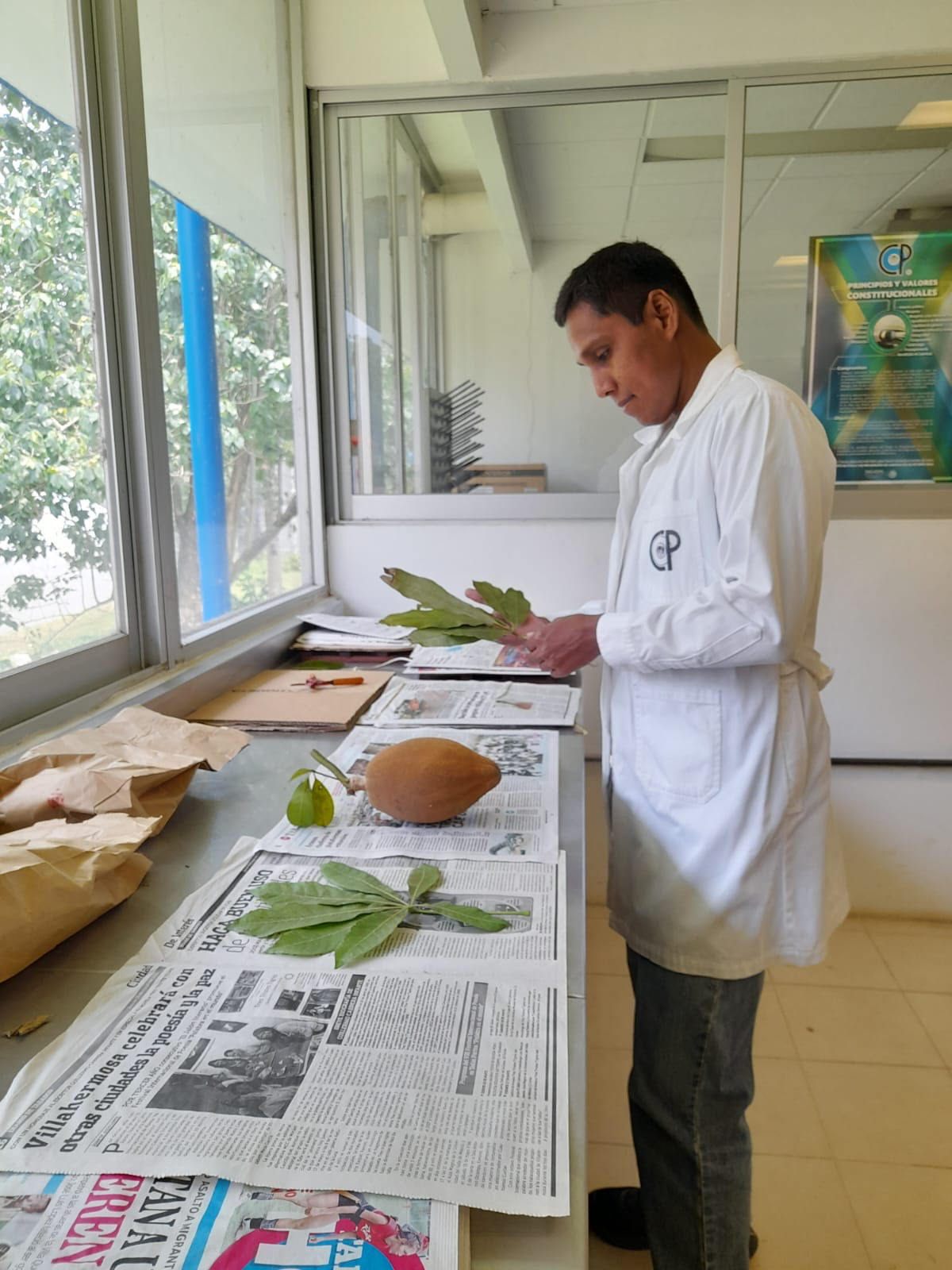 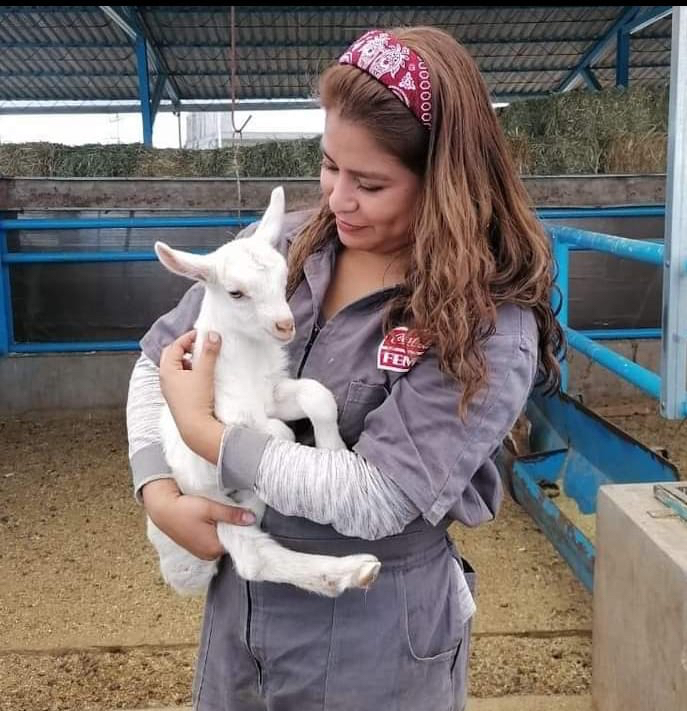 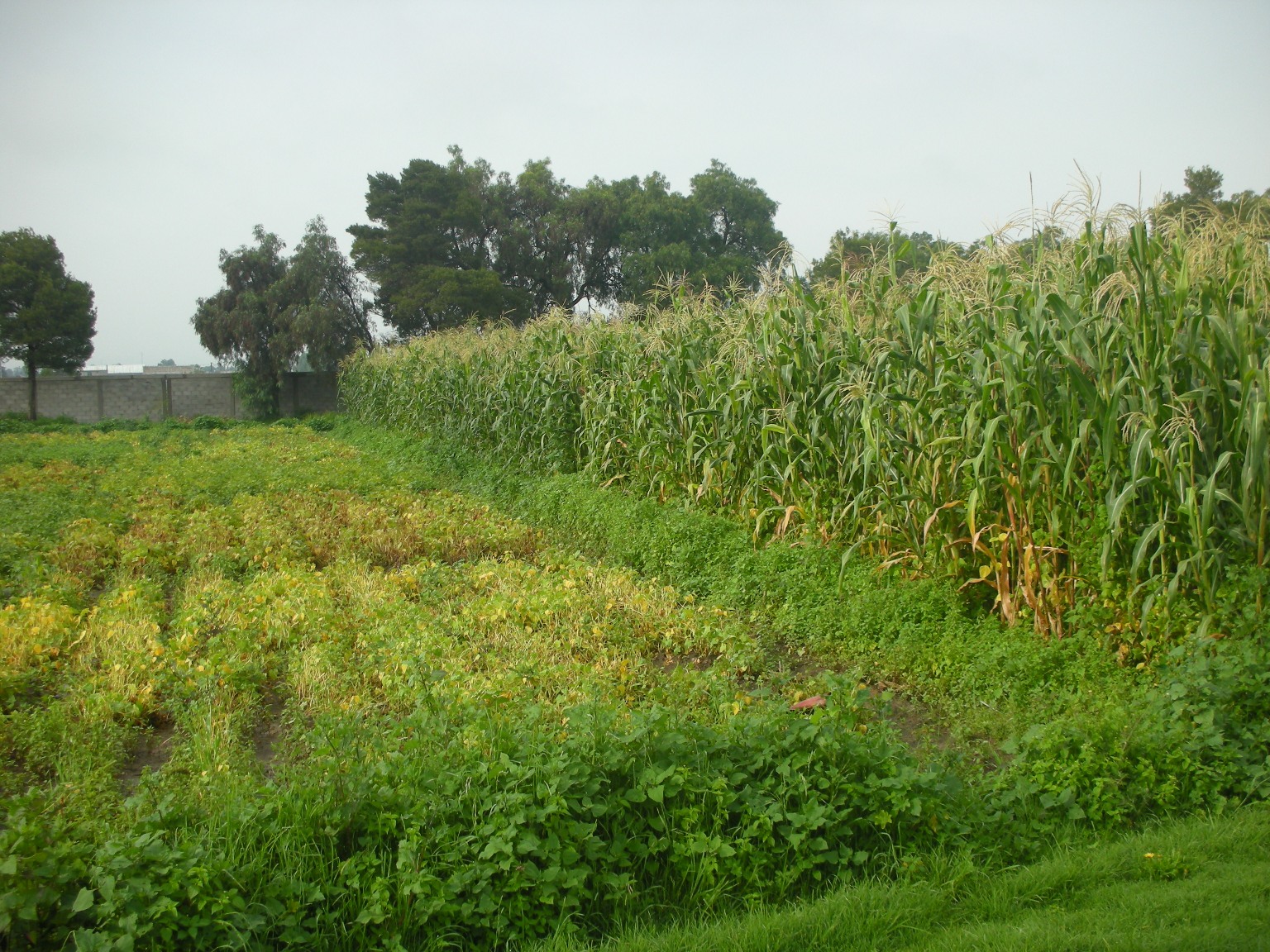 Papers published by importance of the topic
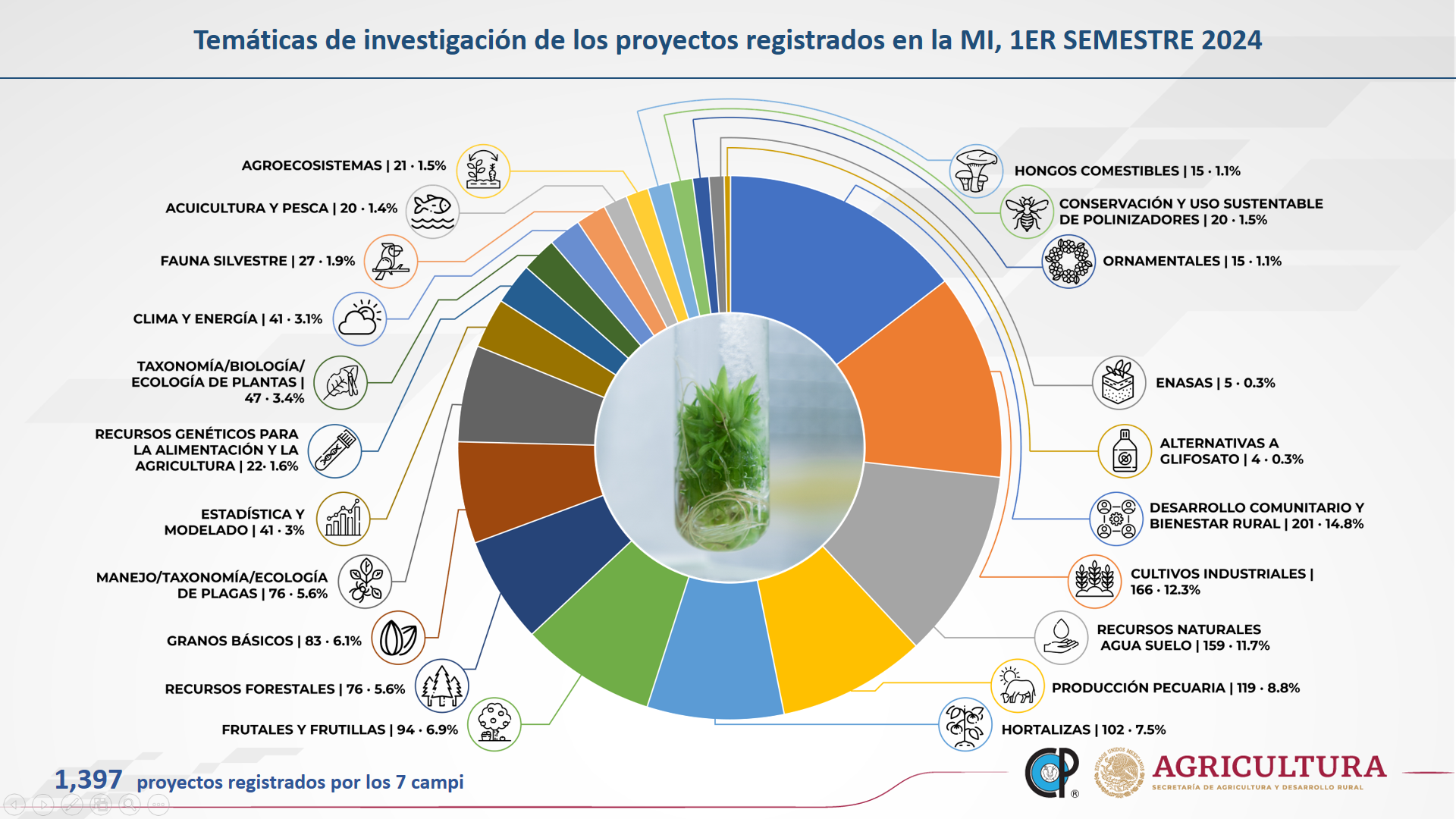 4th most important topic: Entomology & Phytopathology 10%
OTHERS: 
	AGRO-INDUSTRIAL PROCESSES, EDIBLE FUNGUS, CLIMATE AND ENERGY,  AGROECOSYSTEMS, A	QUACULTURE AND FISHERIES.
Relative importance of current research topics
Research topics of projects being at the Colegio de Postgraduados
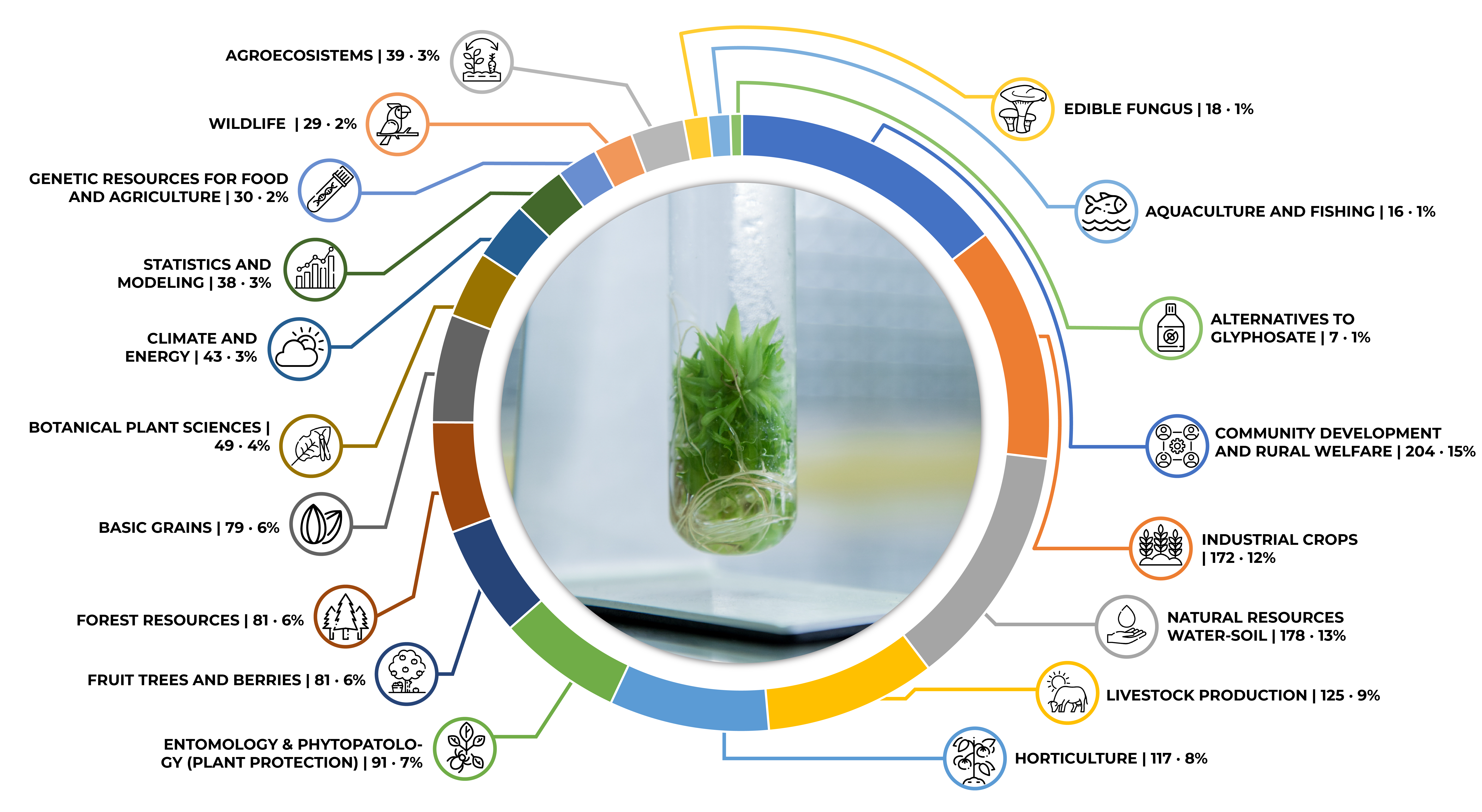 Classification of topics by Institutional Research Axes
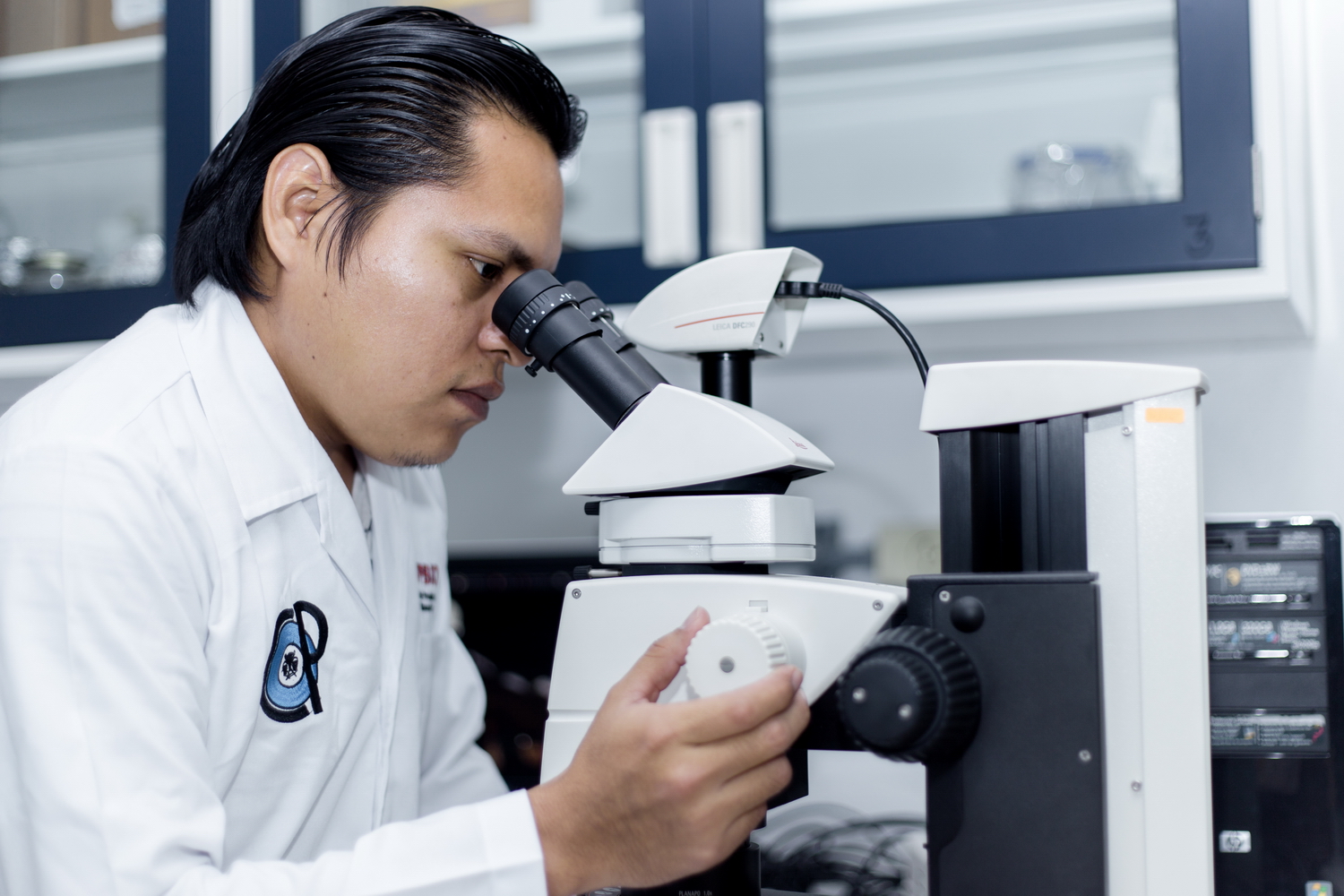 research projects
91
7 %
Outreach
We are focused on increasing the impact of our presence with growers in the field.
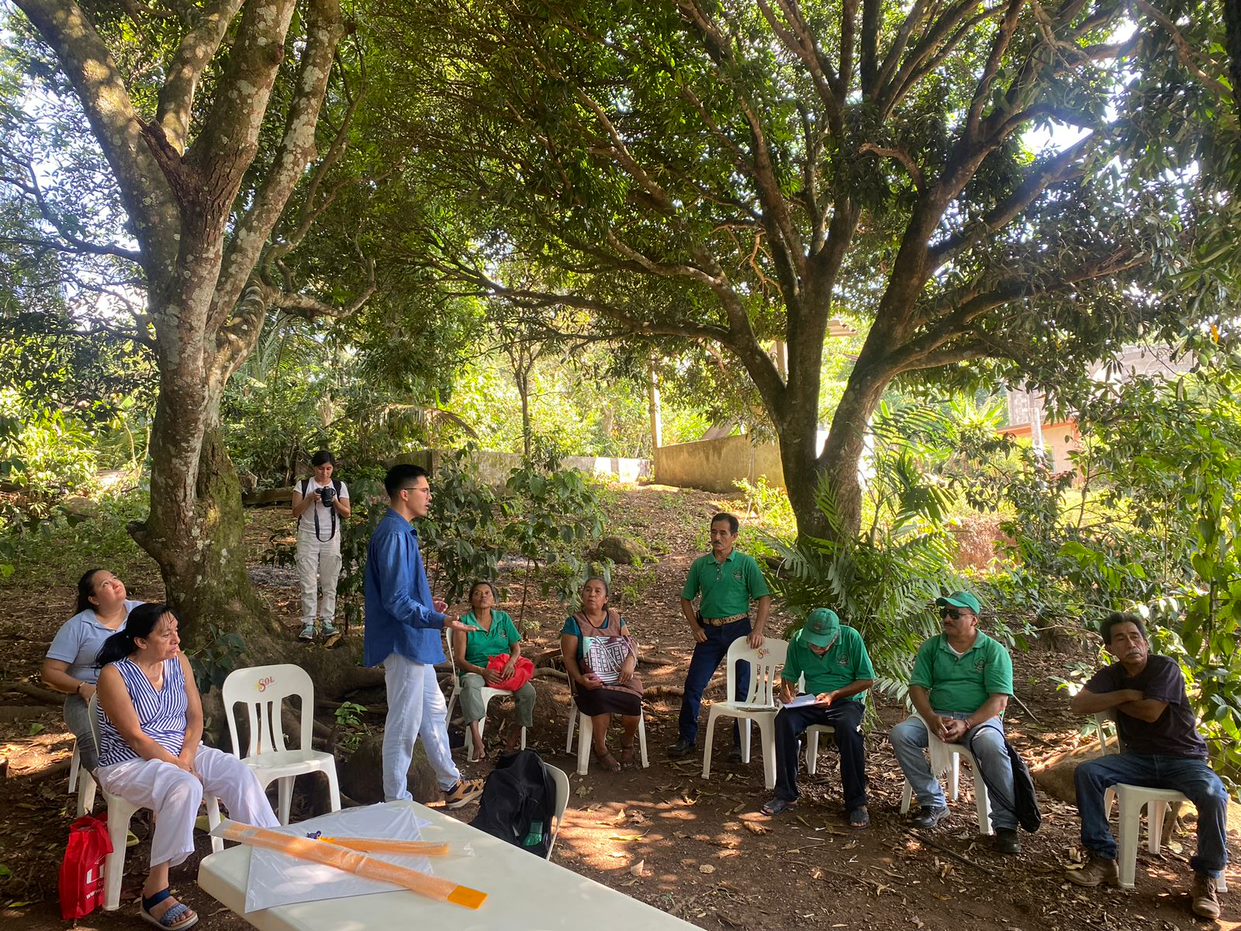 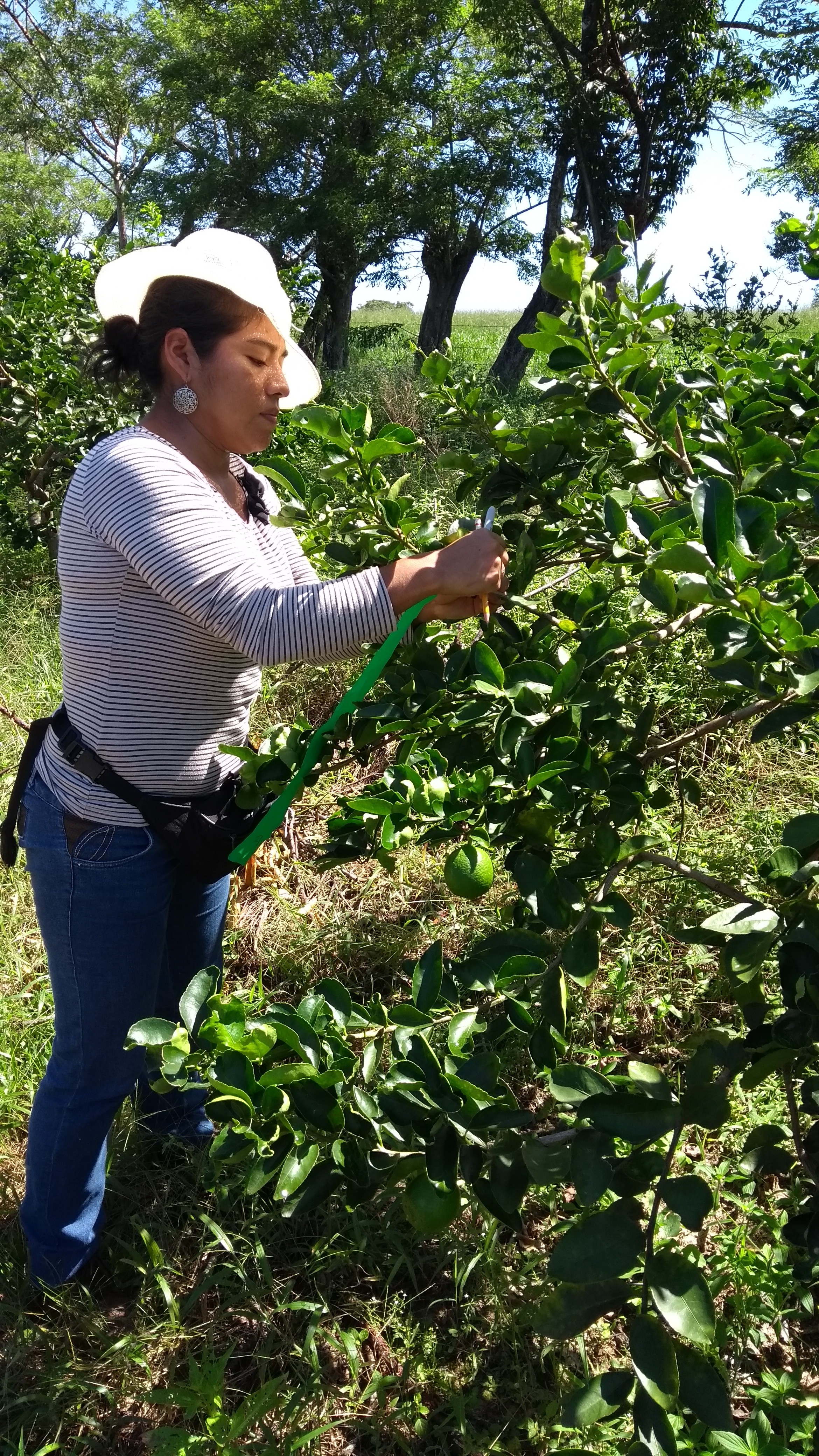 We are also looking actively to increase our international presence
29 International MoU
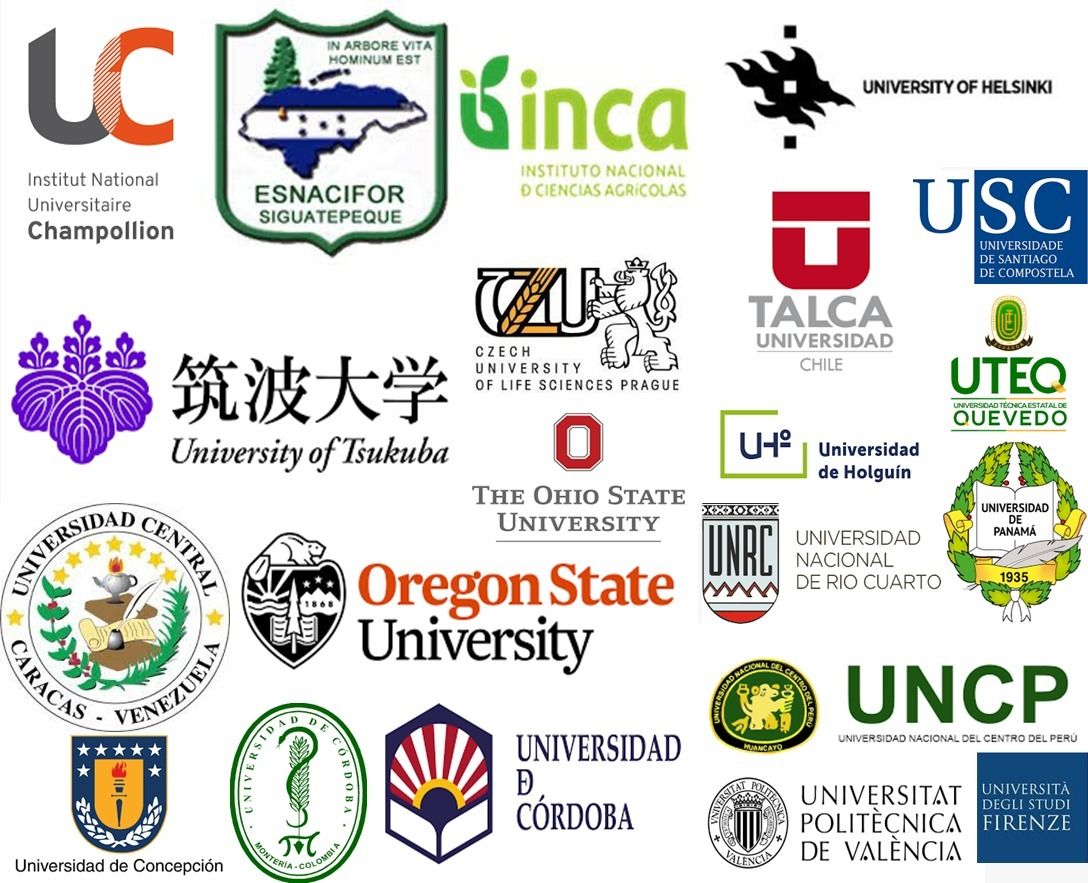 Available resources to study regional pests might be in place once Colegio and NAPPO collaborate in important topics

Funding can also be provided by the industry that receives the benefits of research, combined with our own funds.

Quarantine pests are a national priority.
The ever-growing NAPPO agenda might be covered by collaborative research with Colpos and other actors, working at the same time with our own national agenda, such as:

Substitution of Highly Dangerous Pesticides, including methyl bromide and glyphosate

Climate change effect on demography, risk, and management of quarantine pests

Evaluation of the risk associated with eventual introductions of pests to the North American region, as related to international trade.
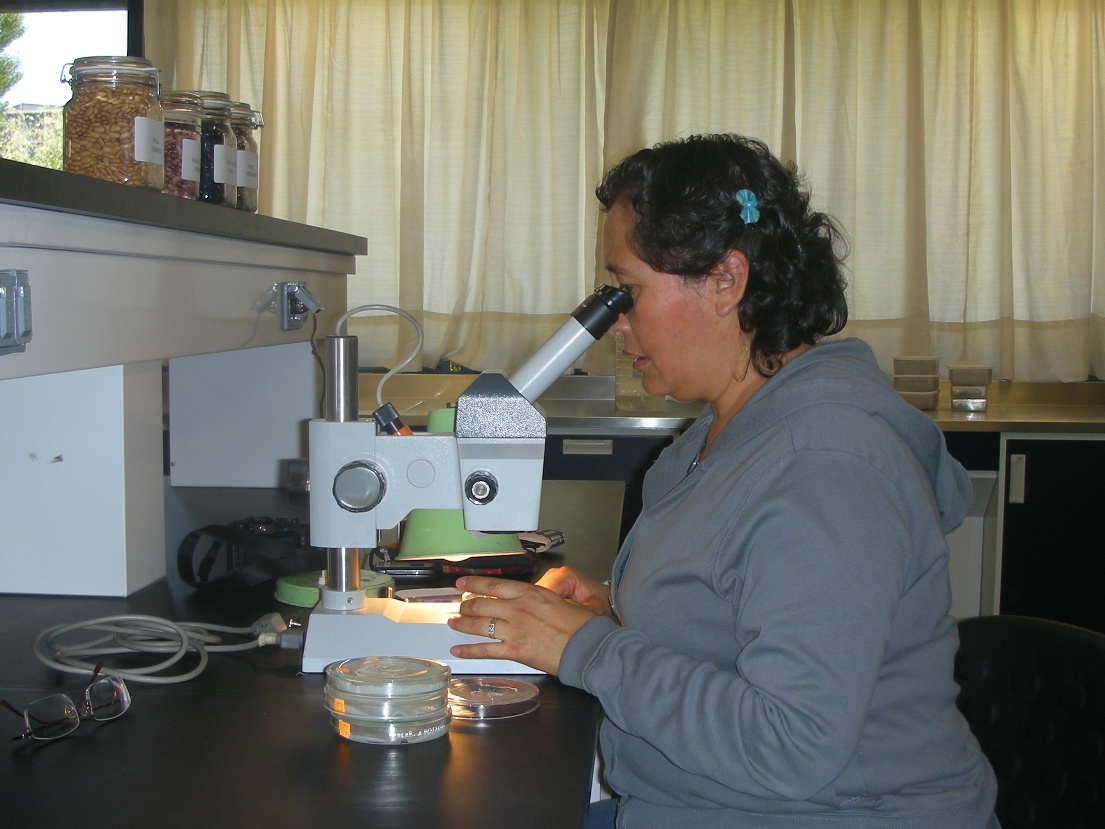 I ask this distinguished auditorium, NAPPO, and the participating industry, to take a moment to identify Colegio de Postgraduados as a long- term partner.

Based on our current capacities, we are willing to respond positively to the common needs identified by all participants.

We are particularly interested in moving our younger scientists through innovative processes in those topics relevant to North America in quarantine issues.
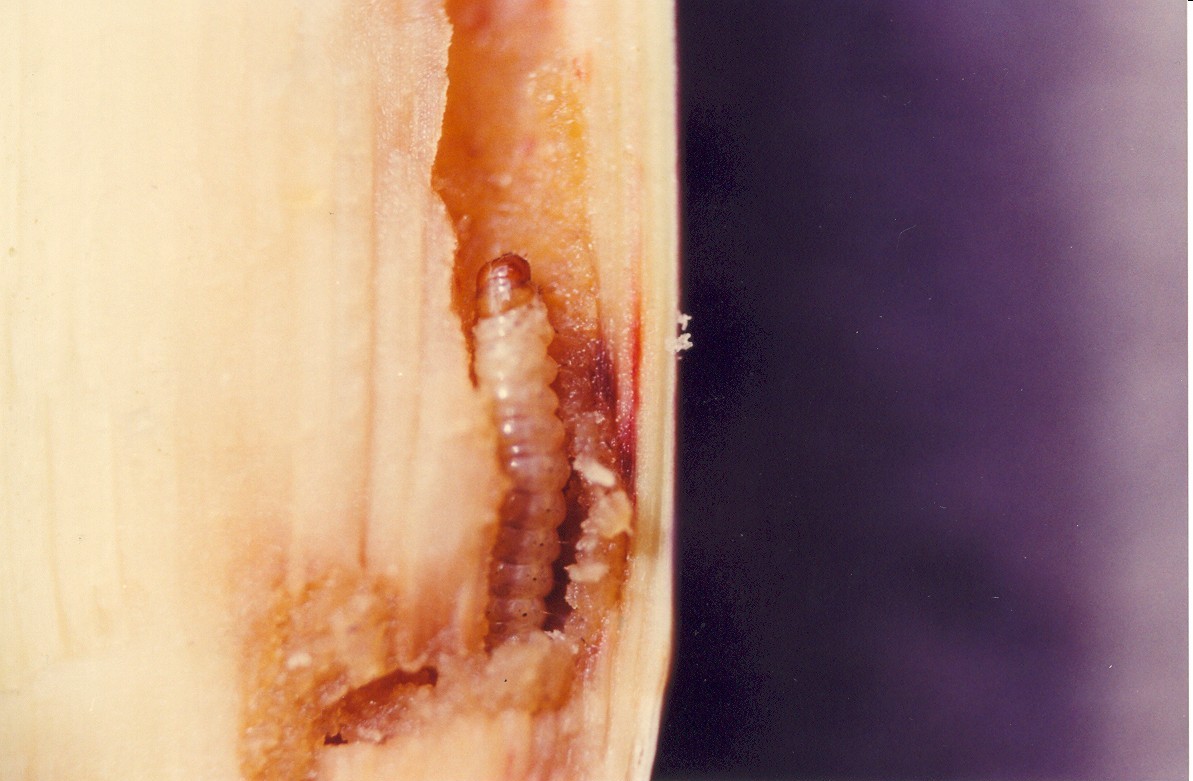 Topics to collaborate
Active participation in reviewing NAPPO Regional Standards for Phytosanitary Measures

Expert opinion on the importation or movement of biological control agents

Discuss, plan, and elaborate grants on pests of regional importance:

	Avocado branch borer and the stone borers
	Native and exotic fruit flies
	Corn leafhopper

ID and risk analysis of intercepted pests in containers on the borderlines

Implement surveillance programs on specific pests and diseases to prevent their arrival.
Thank you for your attention








				Juan A Villanueva-Jimenez, PhD
				General Director
				javj@colpos.mx
				+52 595 95 20200 ext. 1001 to 1004
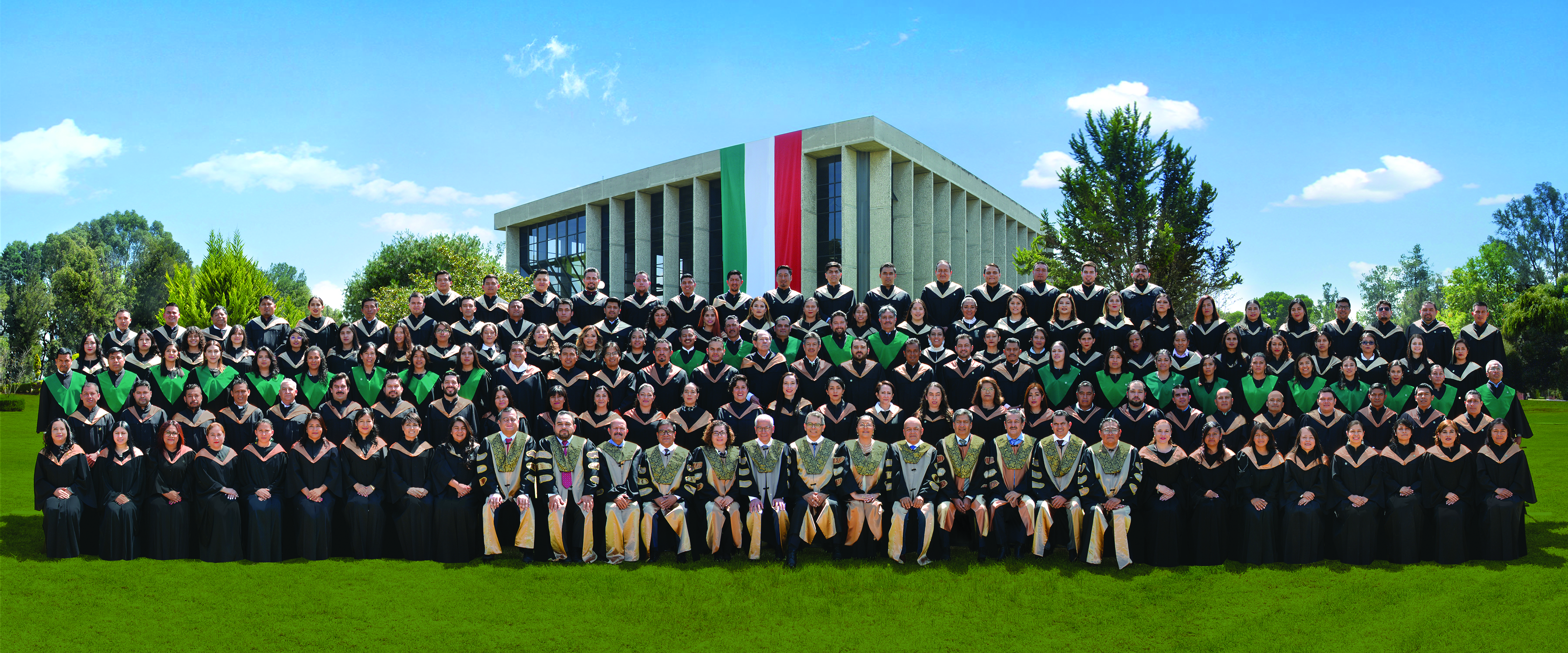